Кияков Маргулан Талгатович Магистр “Адаптивной физической культуры”Руководитель Паралимпийского тренировочного центра г. Астаны Организация - ОФ “Жеңіске жет”
Тема:«Особенности преподавания адаптивной физической культуры в условиях инклюзивного образования»
.
В настоящее время всё большее внимание уделяется вовлечению детей с ограниченными возможностями в занятия физической культурой. Физические упражнения играют важную роль в развитии любого ребенка. В особенности для детей с инвалидностью, которые испытывают проблемы с коммуникацией, формированием социальных навыков и поведением.Физическая активность данной категории ограничена. Возникает гиподинамия, плоскостопие, нарушение координации, нарушение осанки и многое другое.Таким детям просто необходима АДАПТИВНАЯ ФИЗИЧЕСКАЯ КУЛЬТУРА.
Лечебная физическая культура (ЛФК) Медицинская дисциплина, применяющая средства физической культуры (в основном — физические упражнения) с целью лечения и реабилитации больных и лиц с инвалидностью, а также профилактики заболеваний.
Адаптивная физическая культура и спорт – Комплекс мер спортивно-оздоровительного характера, направленных на реабилитацию и адаптацию к нормальной социальной среде лиц с инвалидностью, преодоление ими психологических барьеров, препятствующих ощущению полноценной жизни, а также осознание необходимости своего личного вклада в социальное развитие общества.
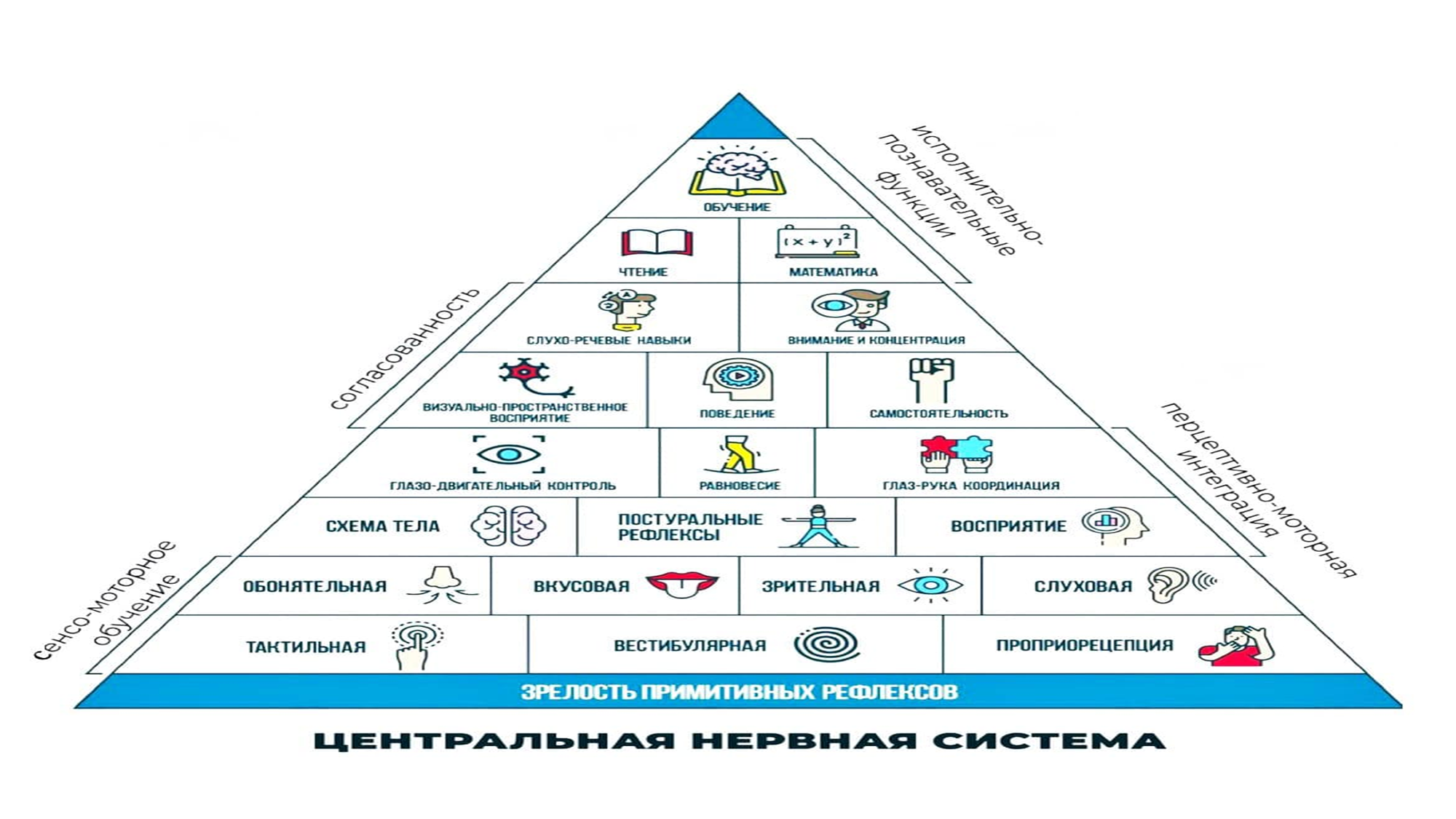 Направления адаптивного спорта
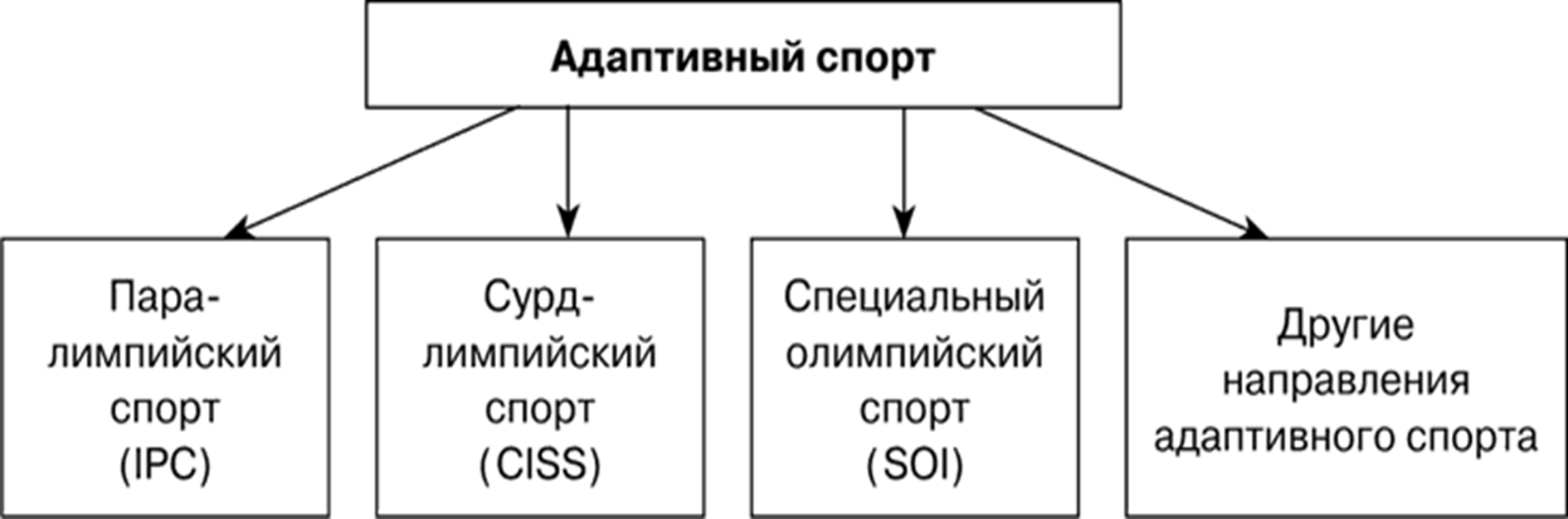 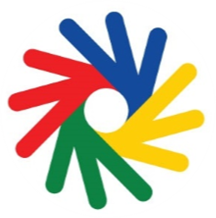 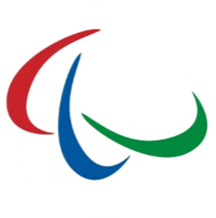 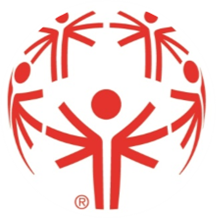 СУРДОЛИМПИК 

Спортсмены с потерей слуха.
Спорт высших достижений. 
Нельзя проводить в год ОИ.
Допуск: медицинское подтверждение.
СПЕЦИАЛЬНЫЙ ОЛИМПИК

Спортсмены с нарушением интеллекта.
Массовый спорт.
Нельзя проводить в год ОИ.
Допуск: медицинское подтверждение.
ПАРАЛИМПИК
Спортсмены с нарушением ОДА, ЦП, зрения, интеллекта.Спорт высших достижений. Год и город ОИ и ПИ один.Допуск: наличие класса.
К школьным факторам риска относят:1. Недостаток физической нагрузки, что приводит к гиподинамии и ухудшению здоровья;2. Неосведомленность педагогов, родителей и детей в вопросах охраны и укрепления здоровья;3. Невозможность индивидуального подхода к учащимся;4. Недостаточная популяризация культуры здоровья;
Функции адаптивной физической культуры1. Профилактическая — предупредить осложнения или нежелательные исходы основного заболевания.2. Воспитательная — обеспечить возможности личностного роста, самоопределения и мотивации к активной деятельности.3. Социально-интегративная — обеспечить максимально успешную интеграцию человека в общество, в его культурную, трудовую, повседневную жизнь.4. Коммуникативная — обеспечить полноценную коммуникацию с окружающими.
Актуальность курсов факультета повышения квалификации (ФПК) по адаптивной физической культуре вызвана тем, что подготовка специалистов по физической культуре до настоящего времени была направлена в основном на работу со здоровым контингентом населения, отсутствует государственный заказ на ФПК специалистов адаптивной физической культуры (АФК). Данное состояние проблемы актуализирует подготовку действующих специалистов по адаптивной физической культуре и тренеров АФК через систему дополнительного образования ФПК.